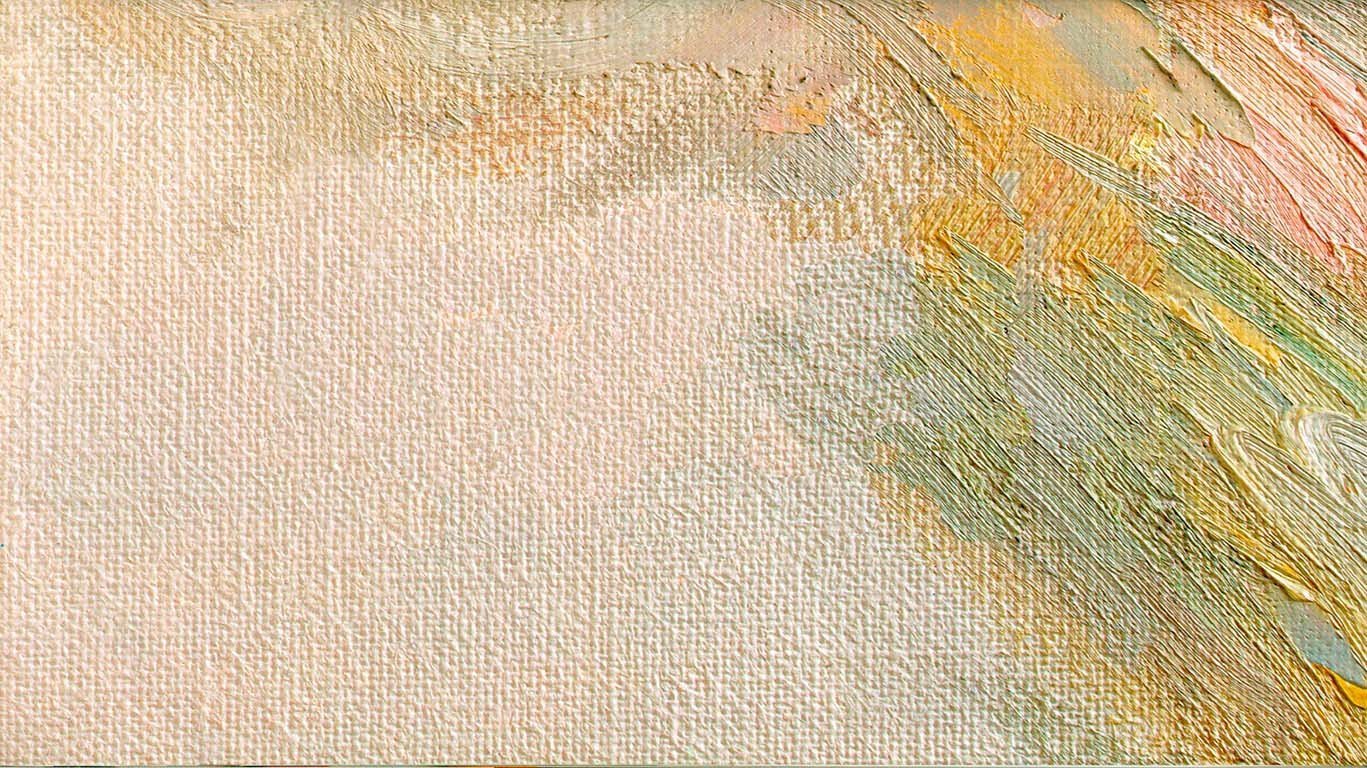 Репродукции картин
русских художников
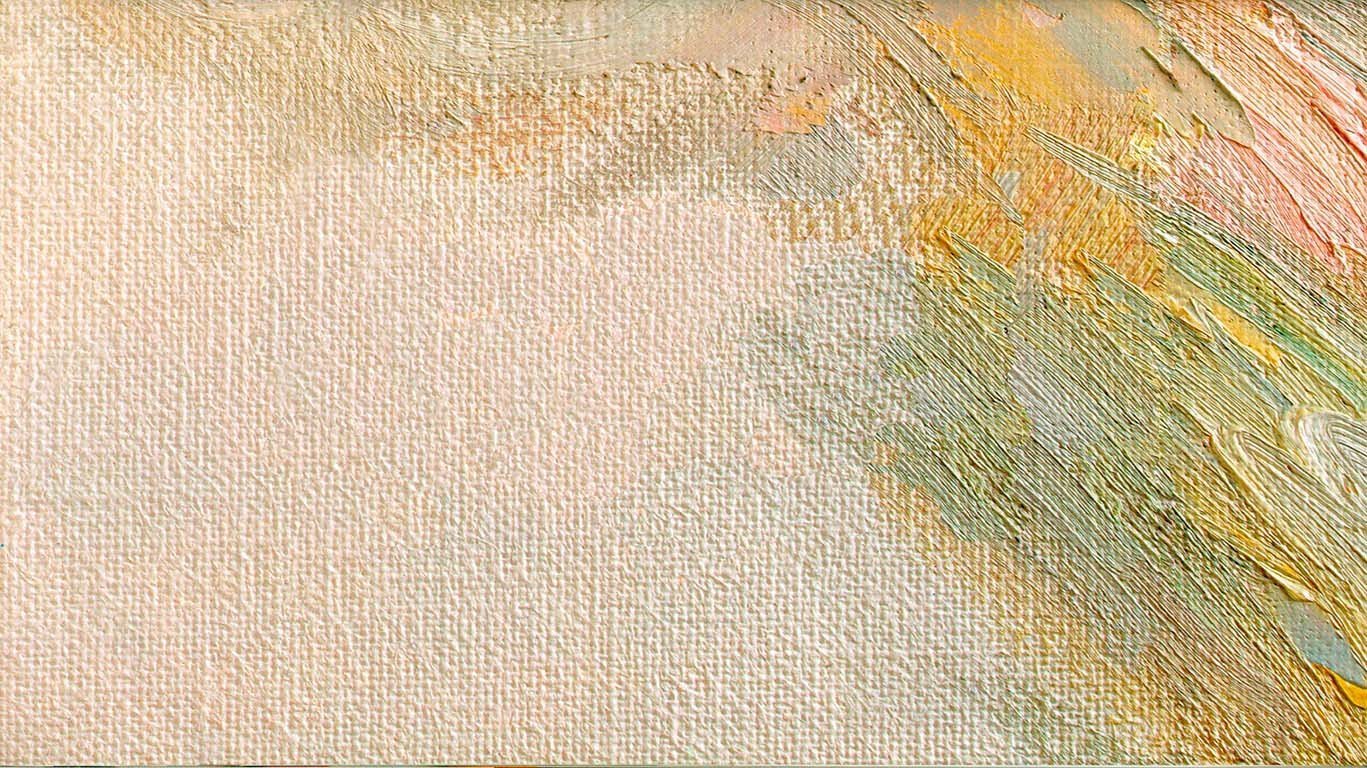 Алексей Гаврилович Венецианов
«Очищение свёклы»
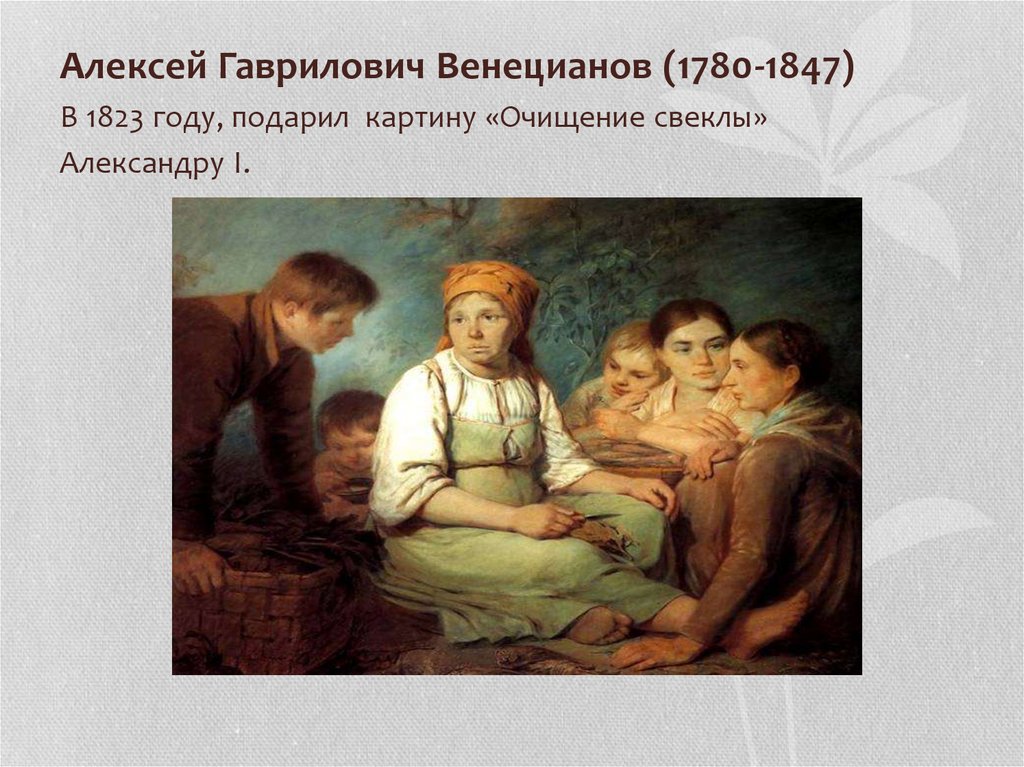 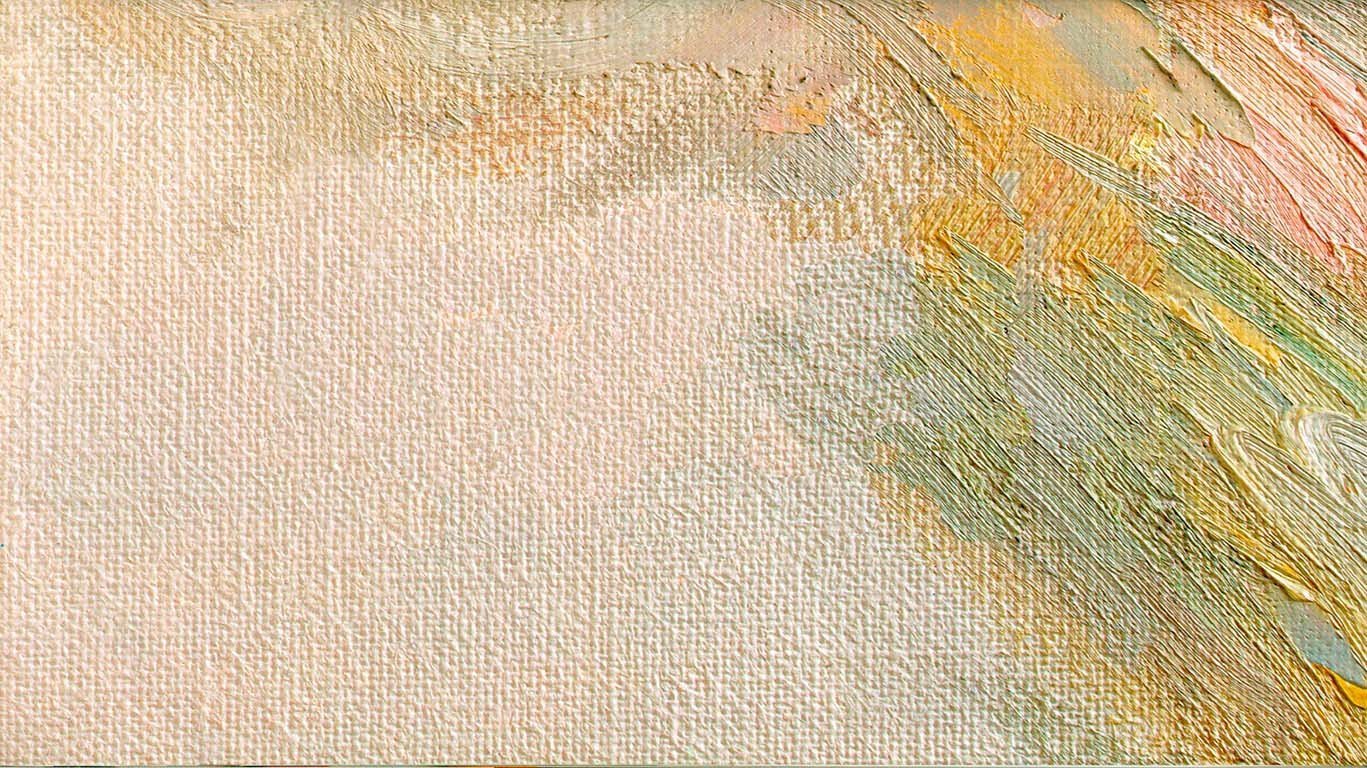 Алексей Гаврилович Венецианов
«Гумно»
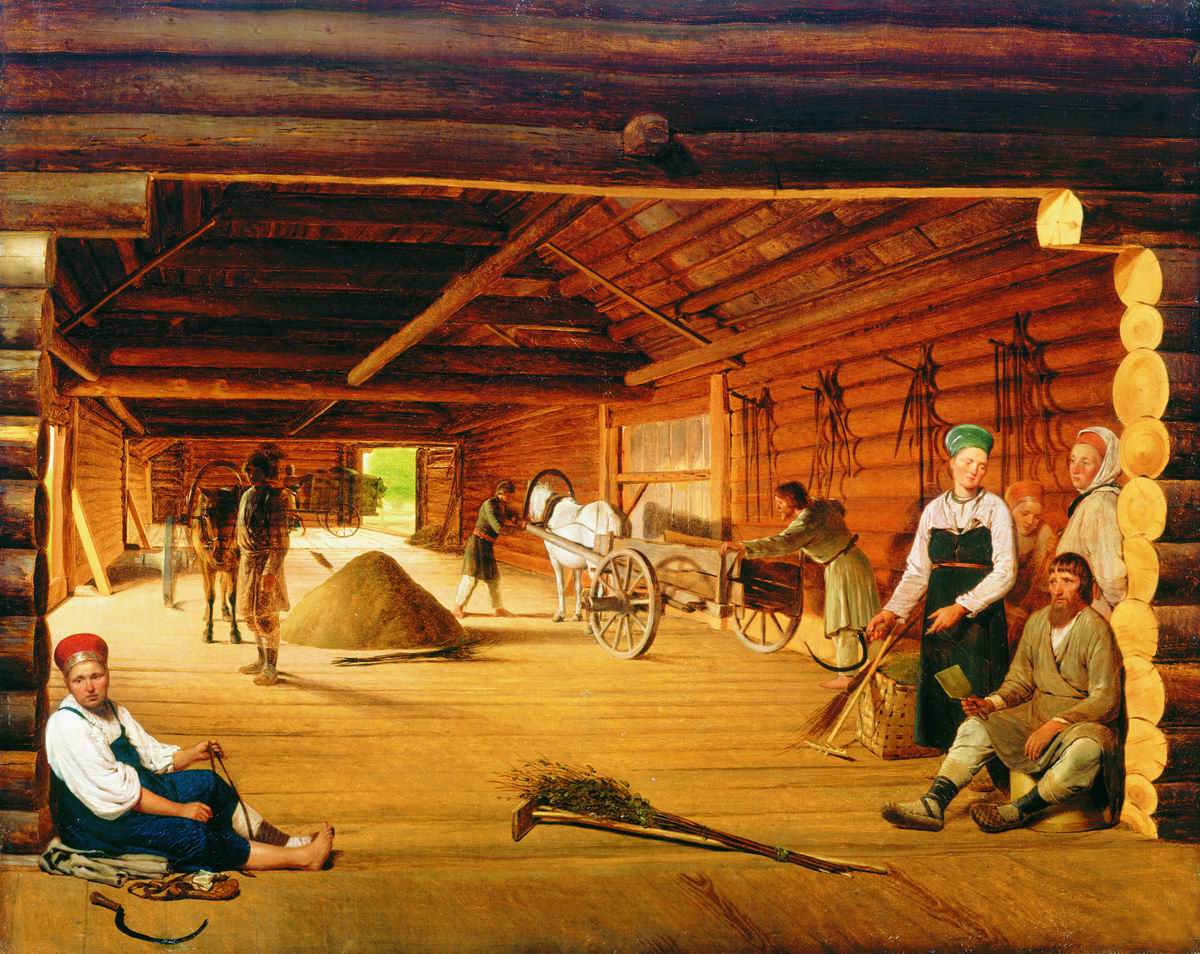 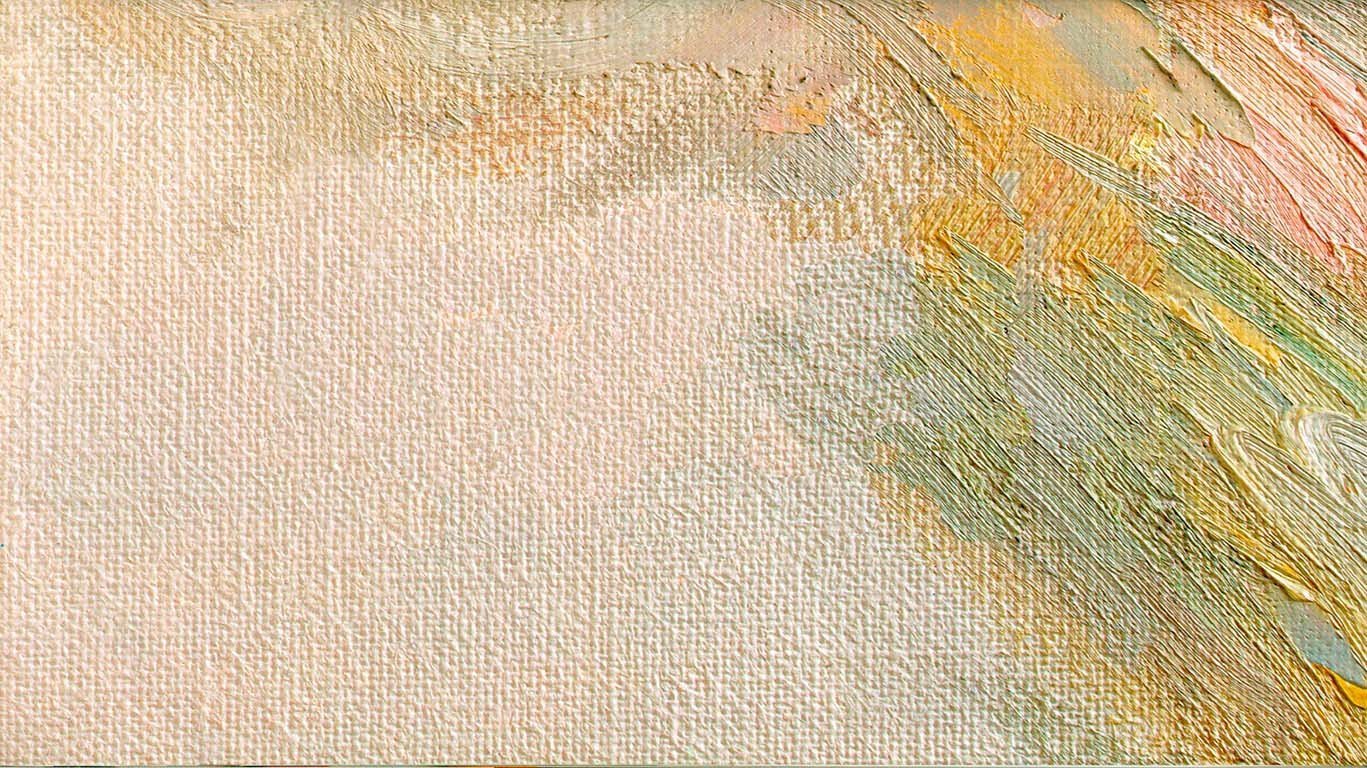 Алексей Гаврилович Венецианов
«На пашне»
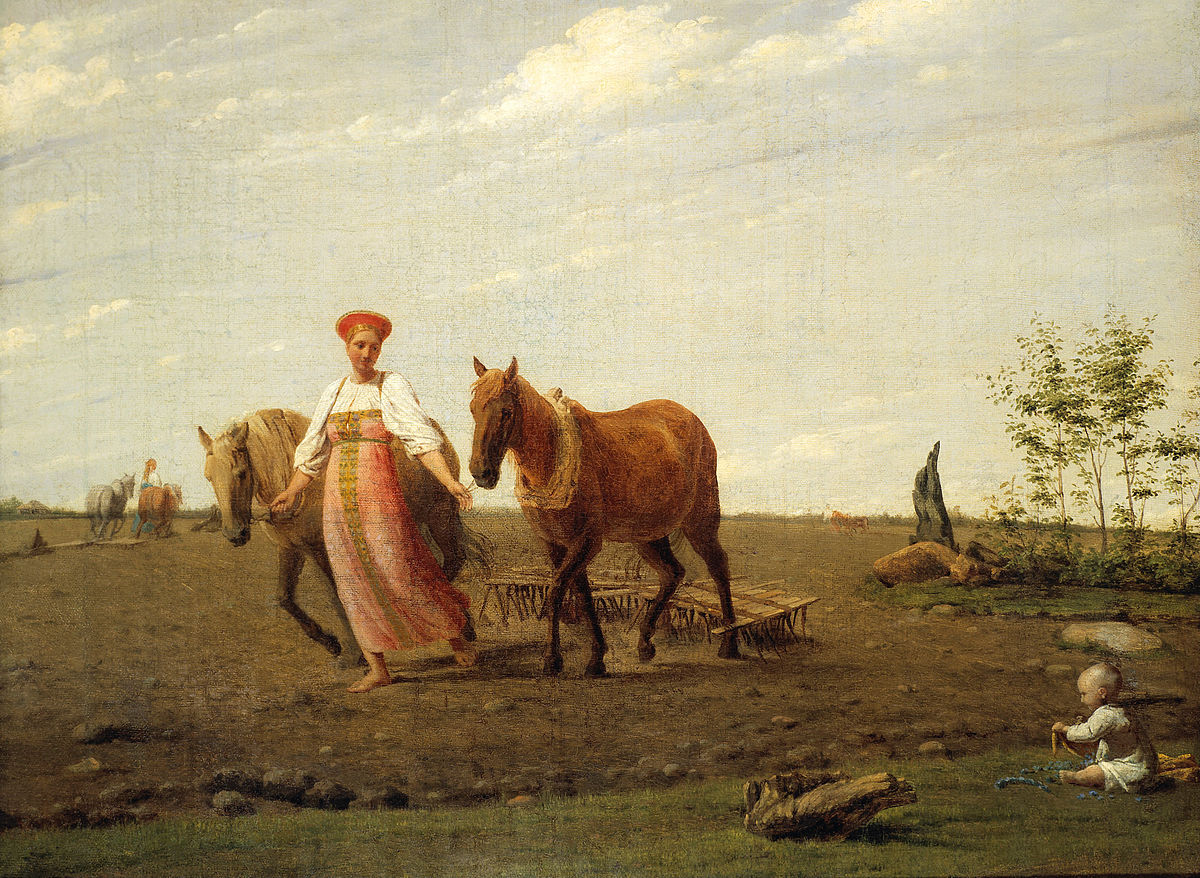 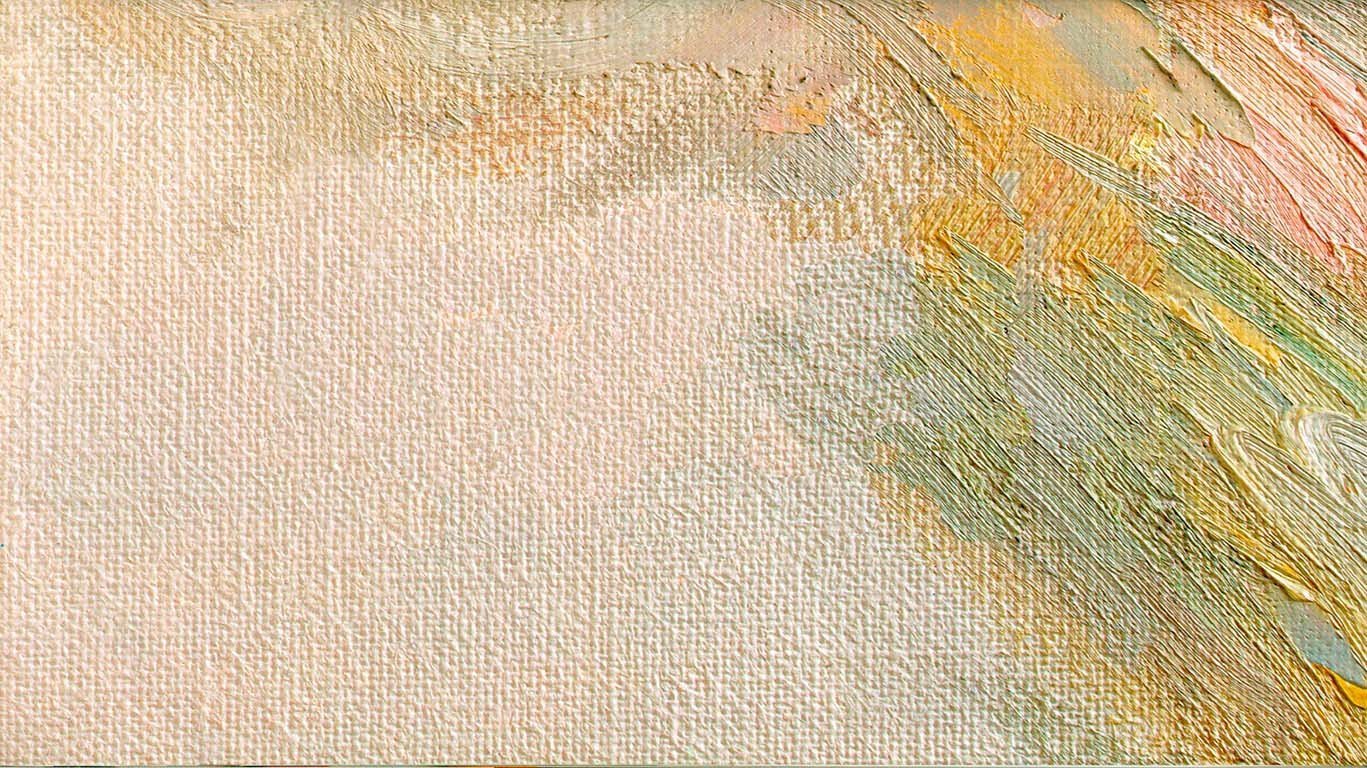 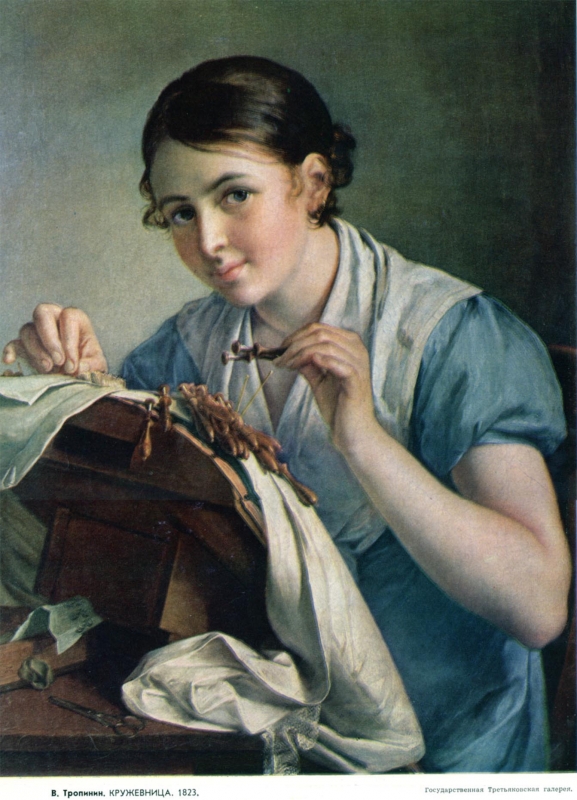 Василий Андреевич Тропинин
«Кружевница»
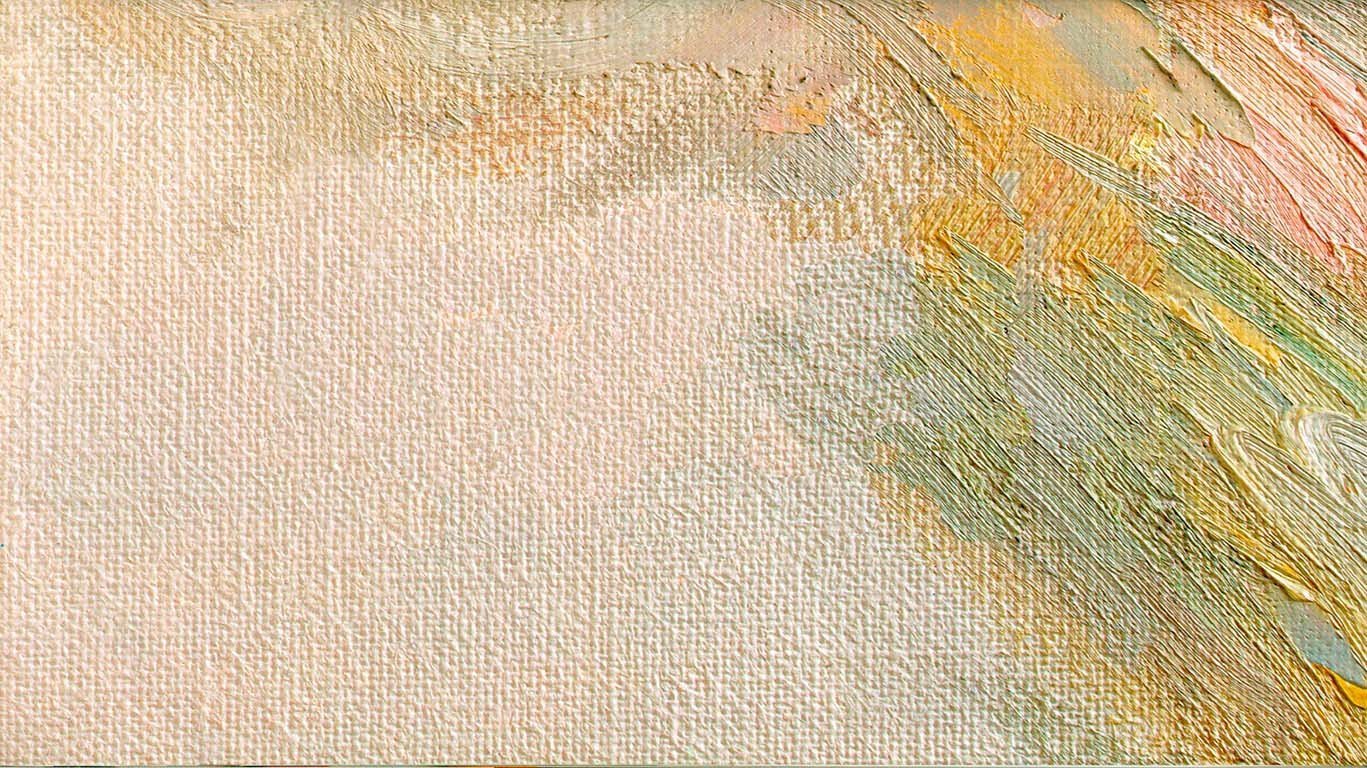 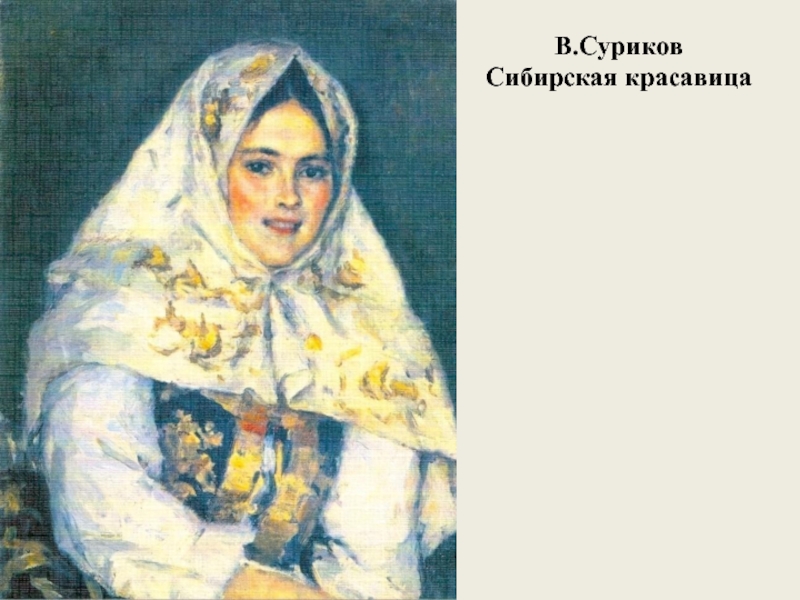 Василий Иванович Суриков
«Сибирская красавица»
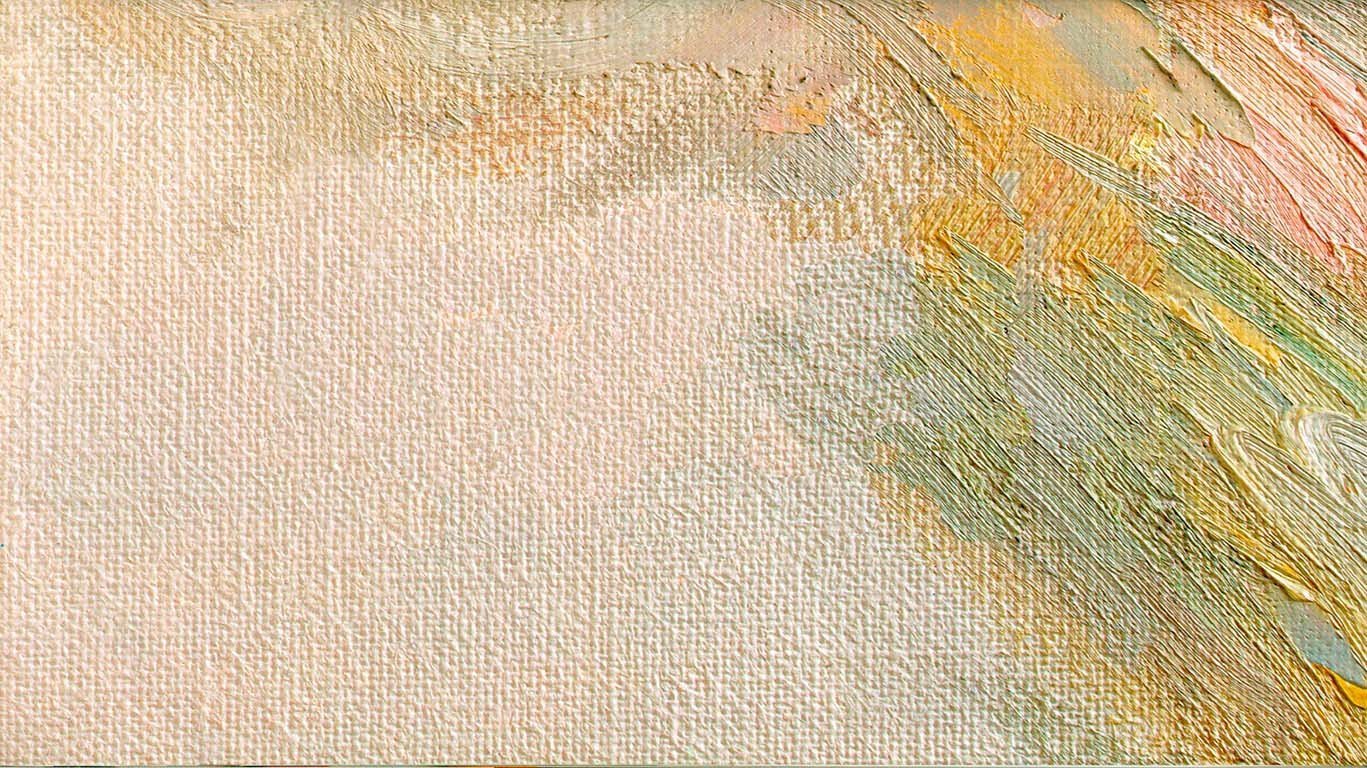 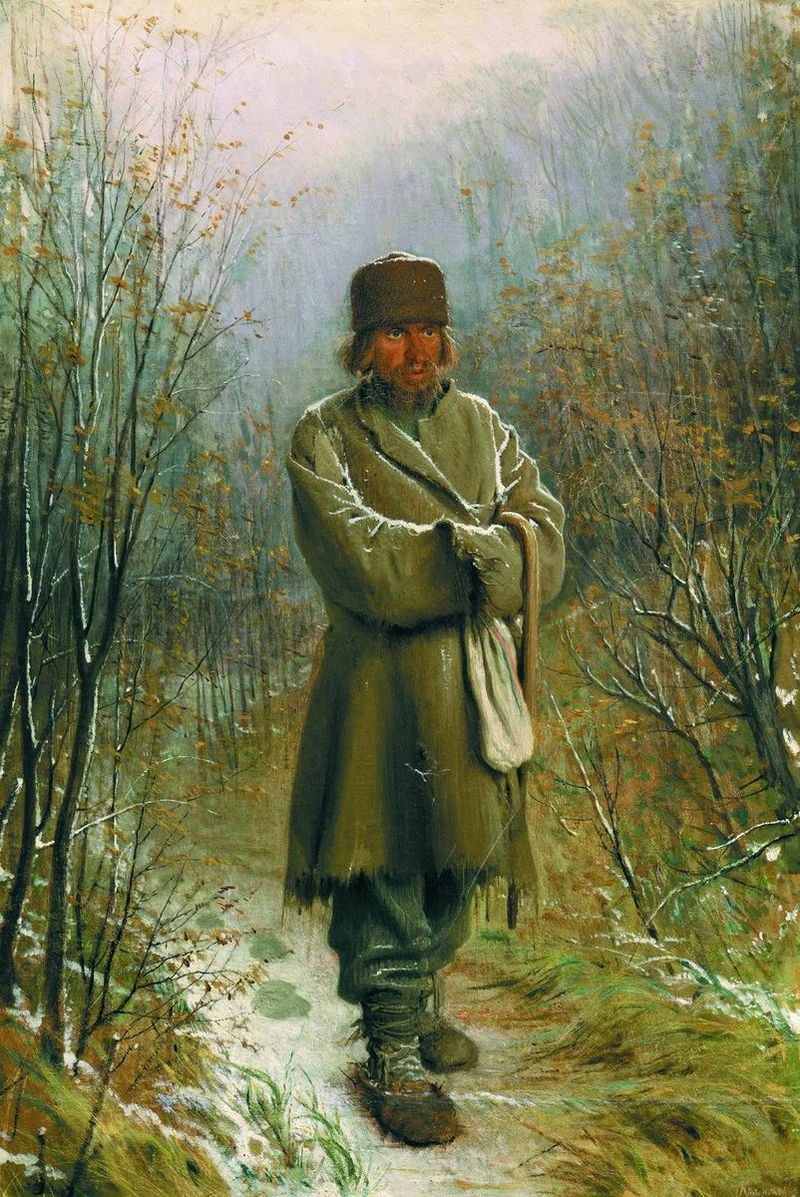 Иван Николаевич Крамской
«Созерцатель»
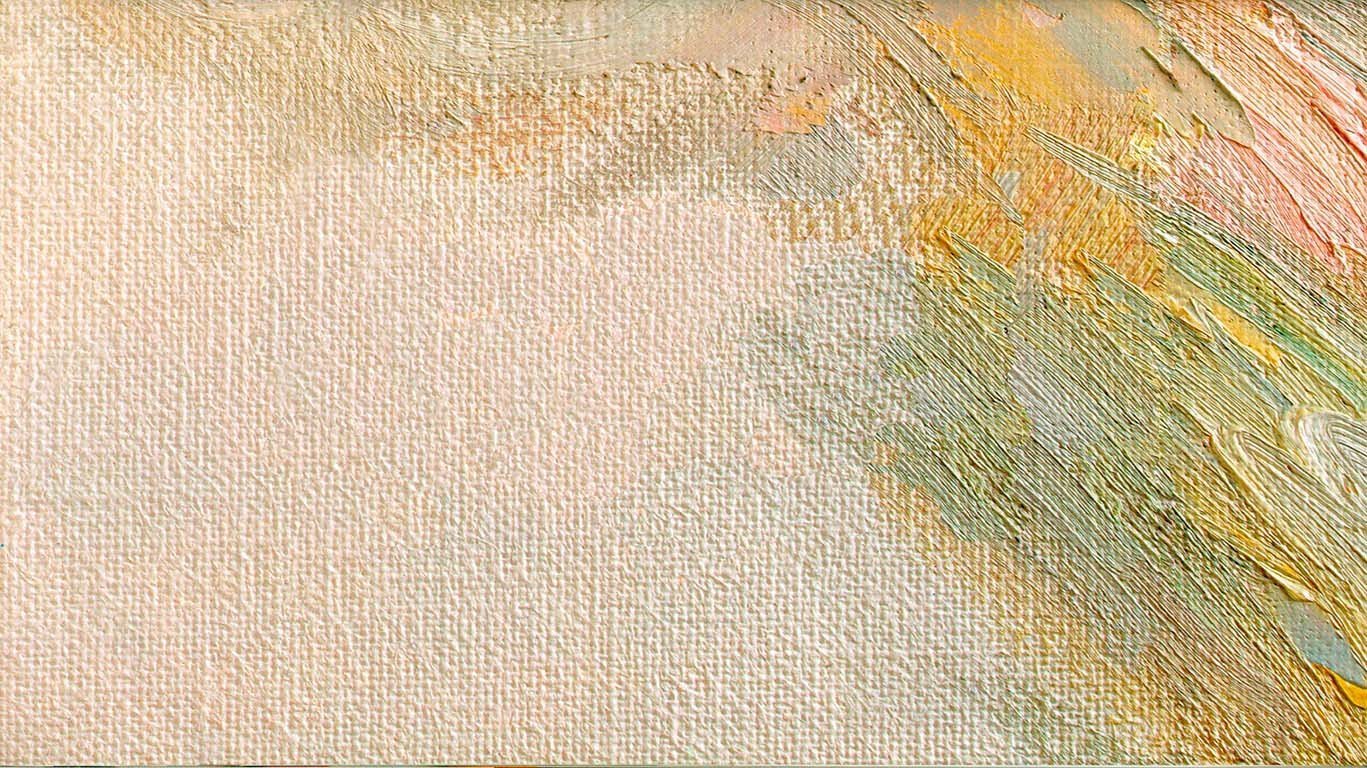 Леонид Иванович Соломаткин 
«Пожар в деревне»
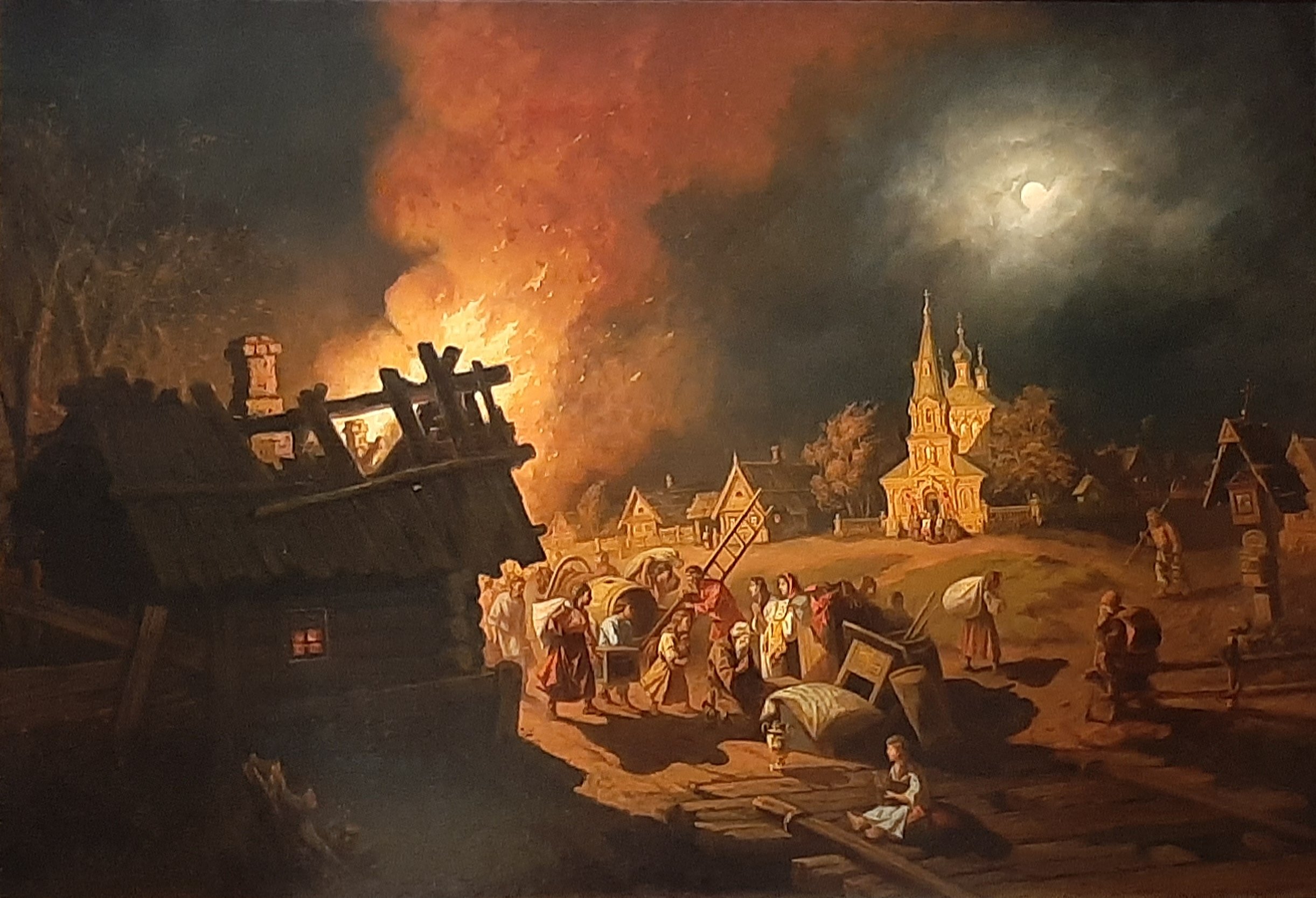 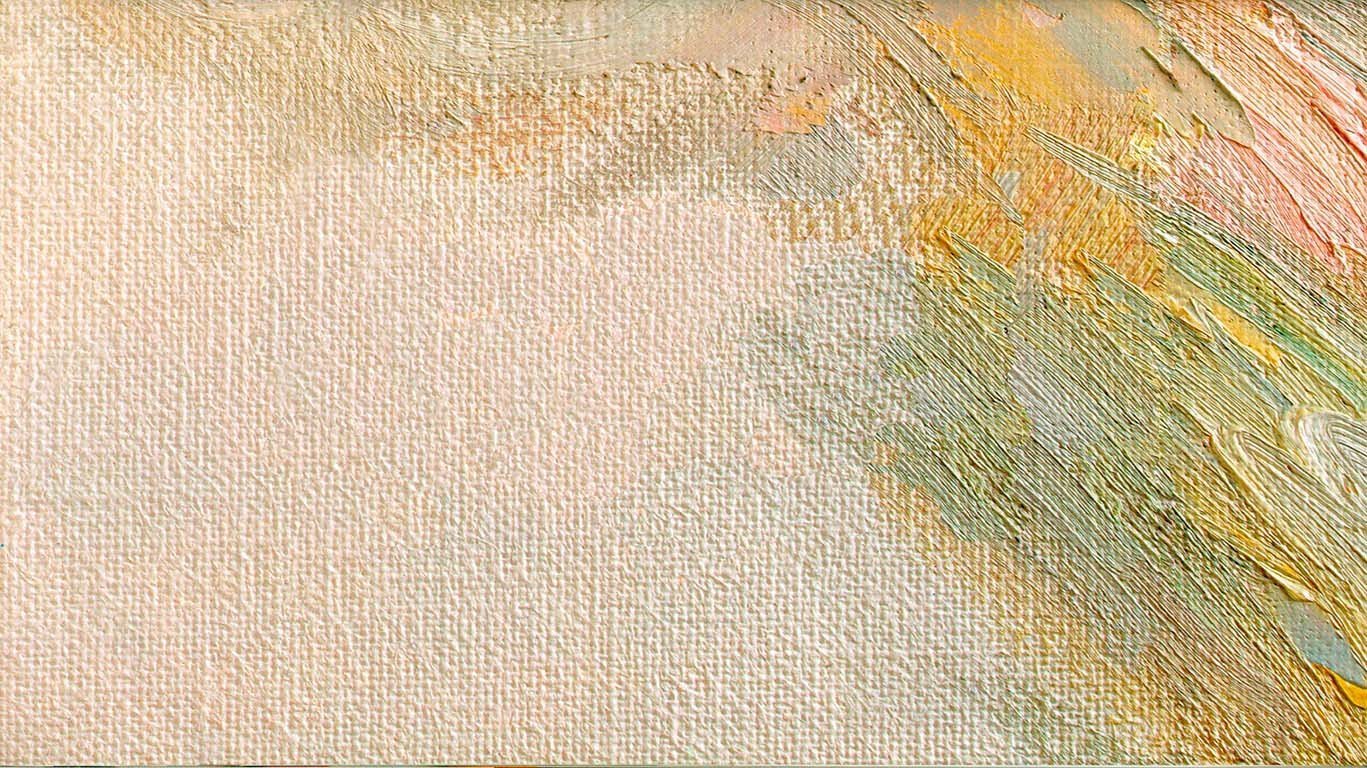 Лев Львович Каменев
«Зимняя дорога»
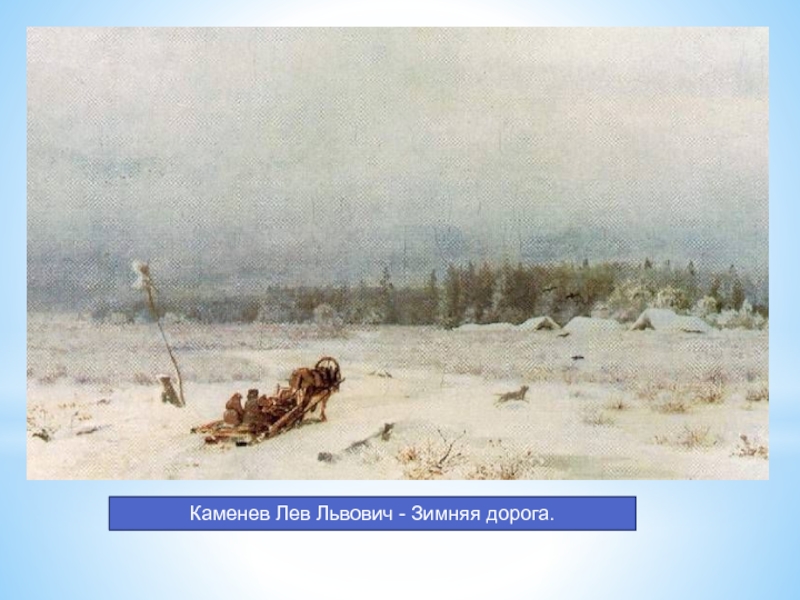 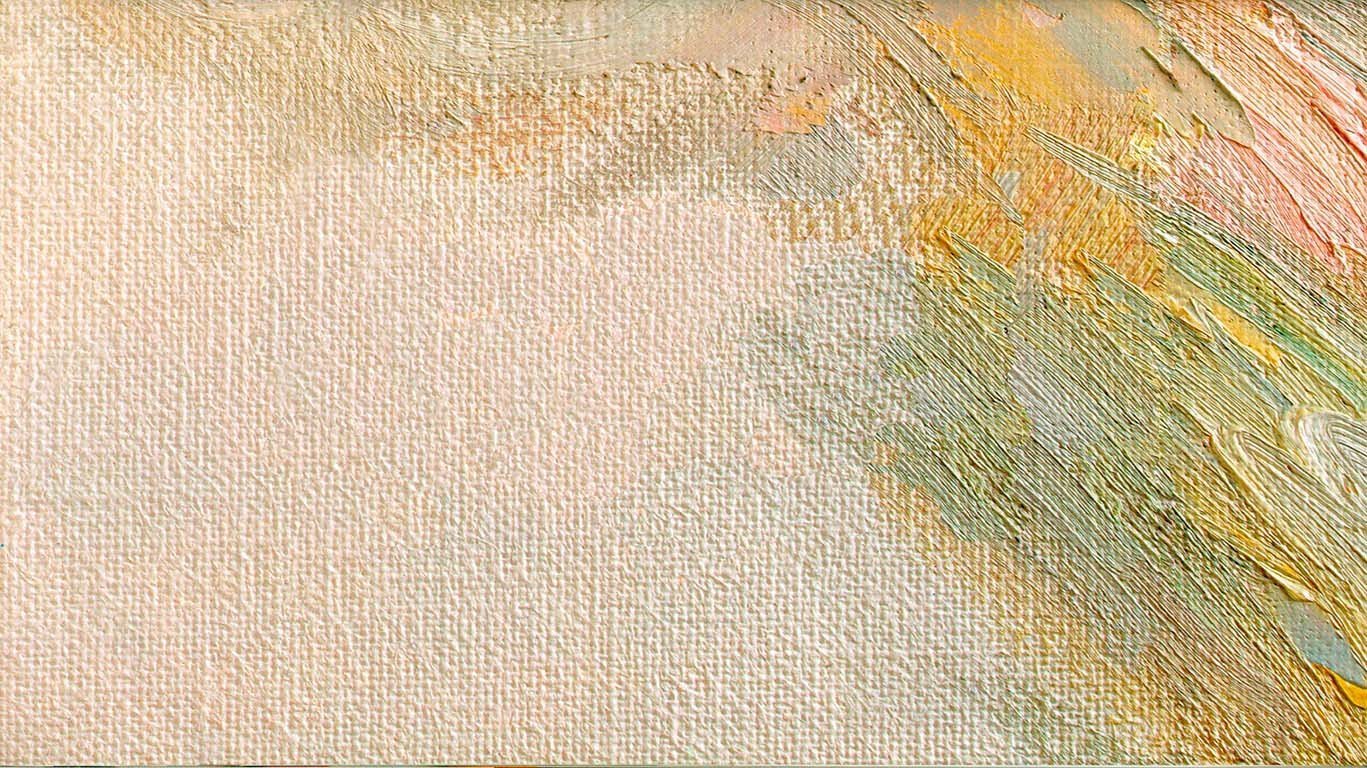 Григорий Григорьевич Мясоедов
«Страдная пора. Косцы»
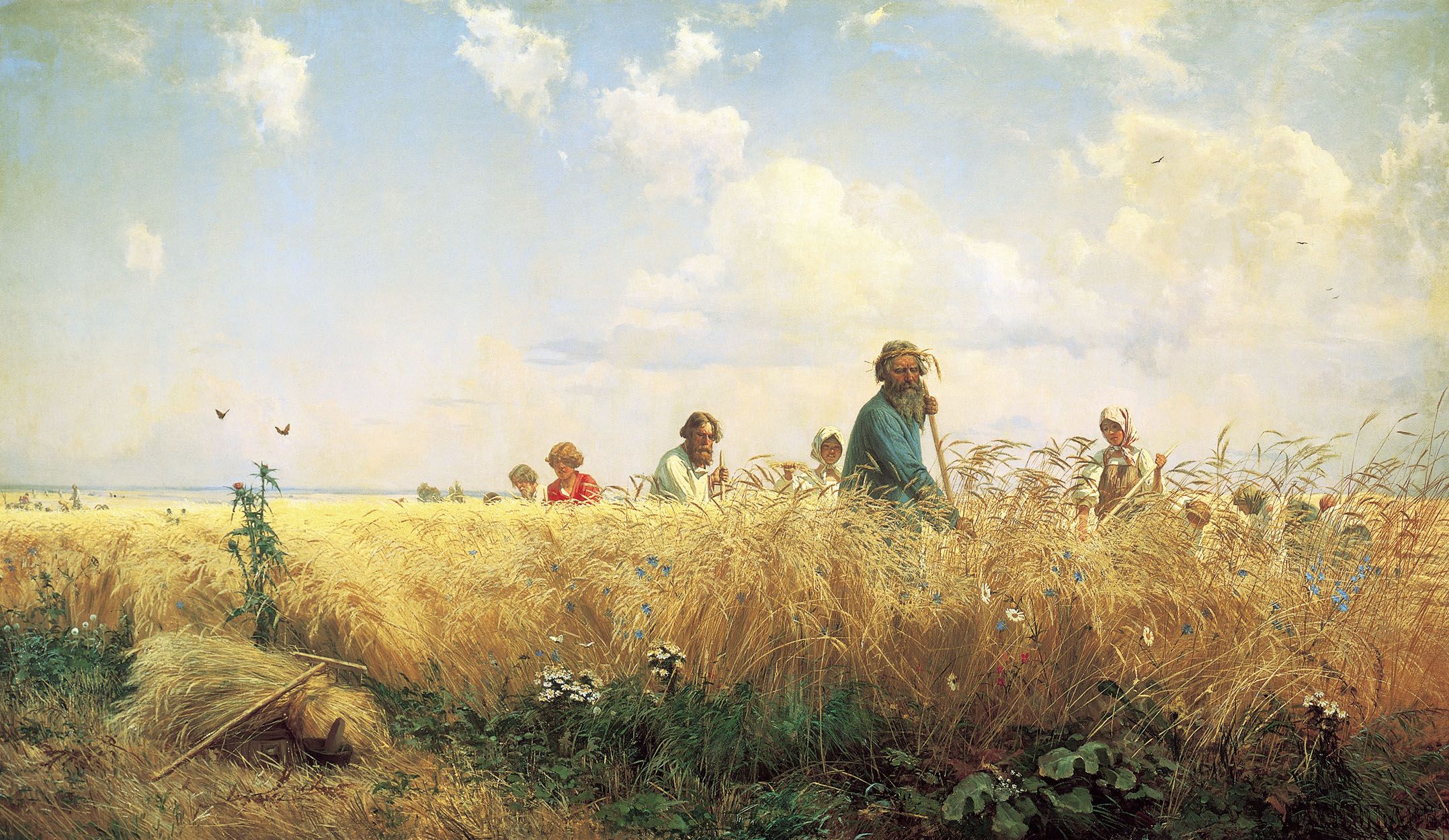 Владимир Егорович Маковский
«Пастушки»
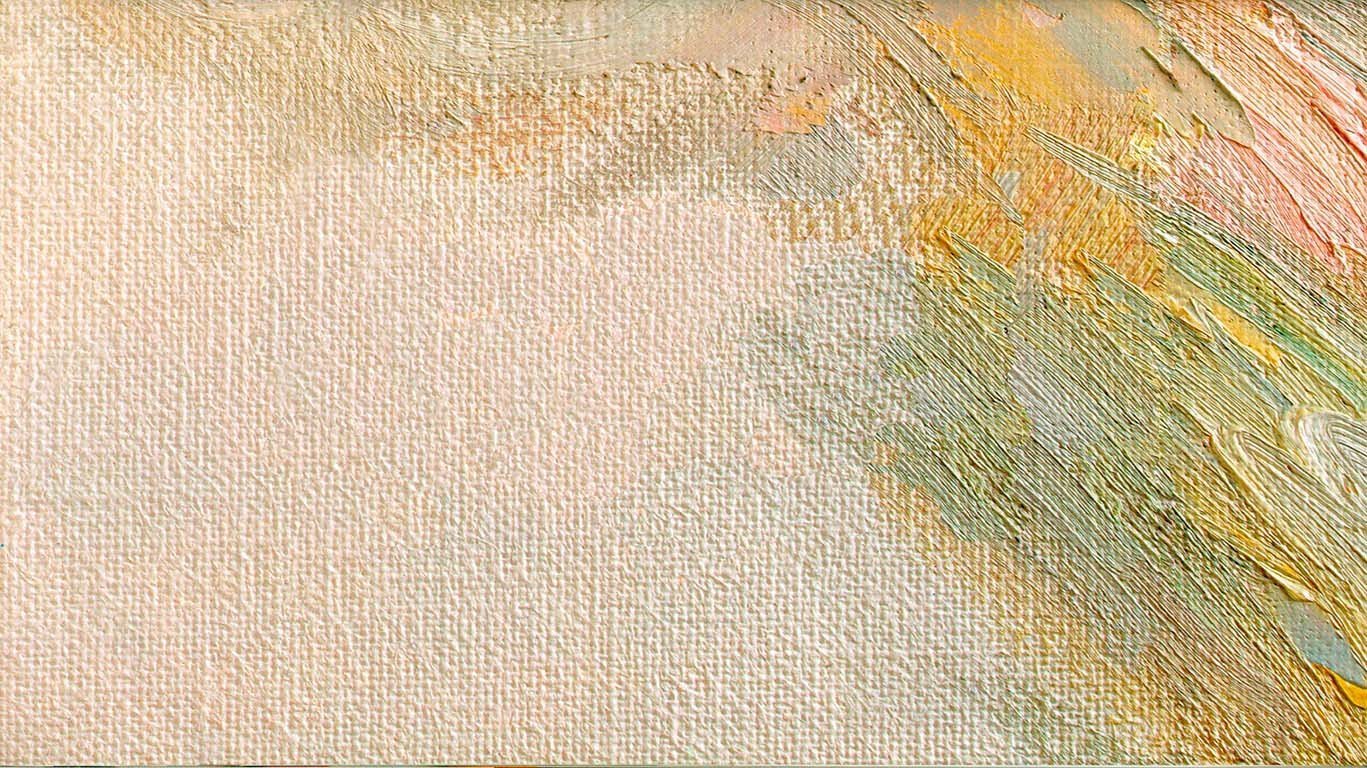 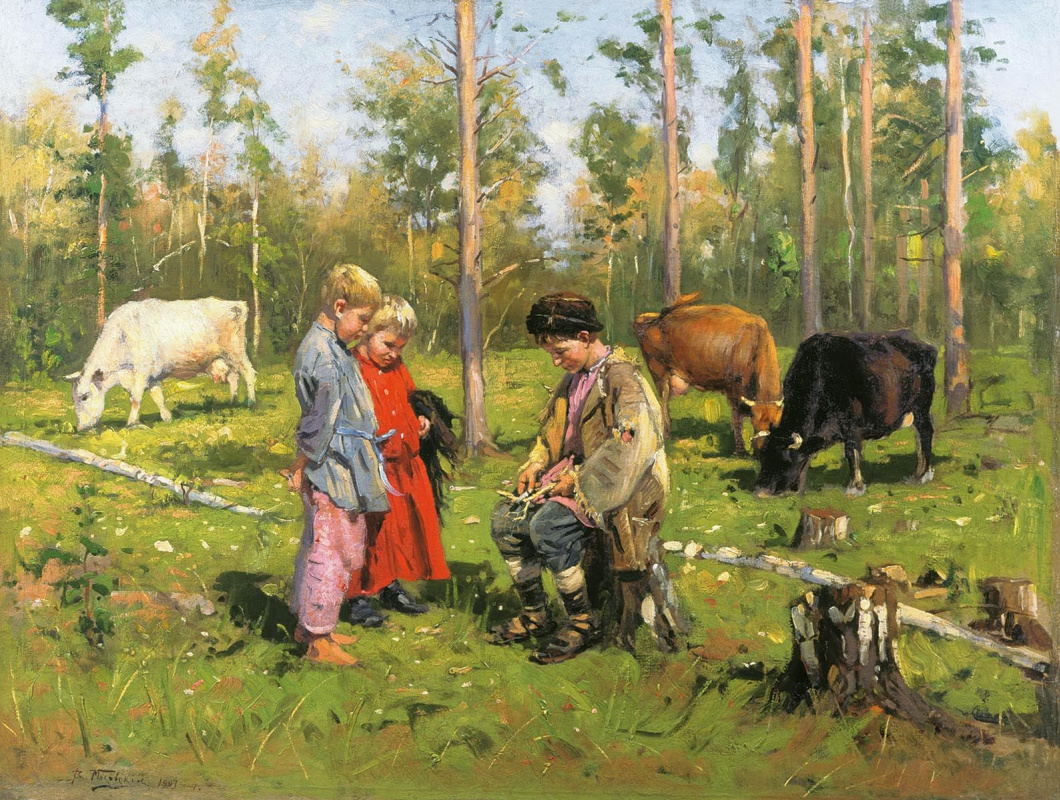 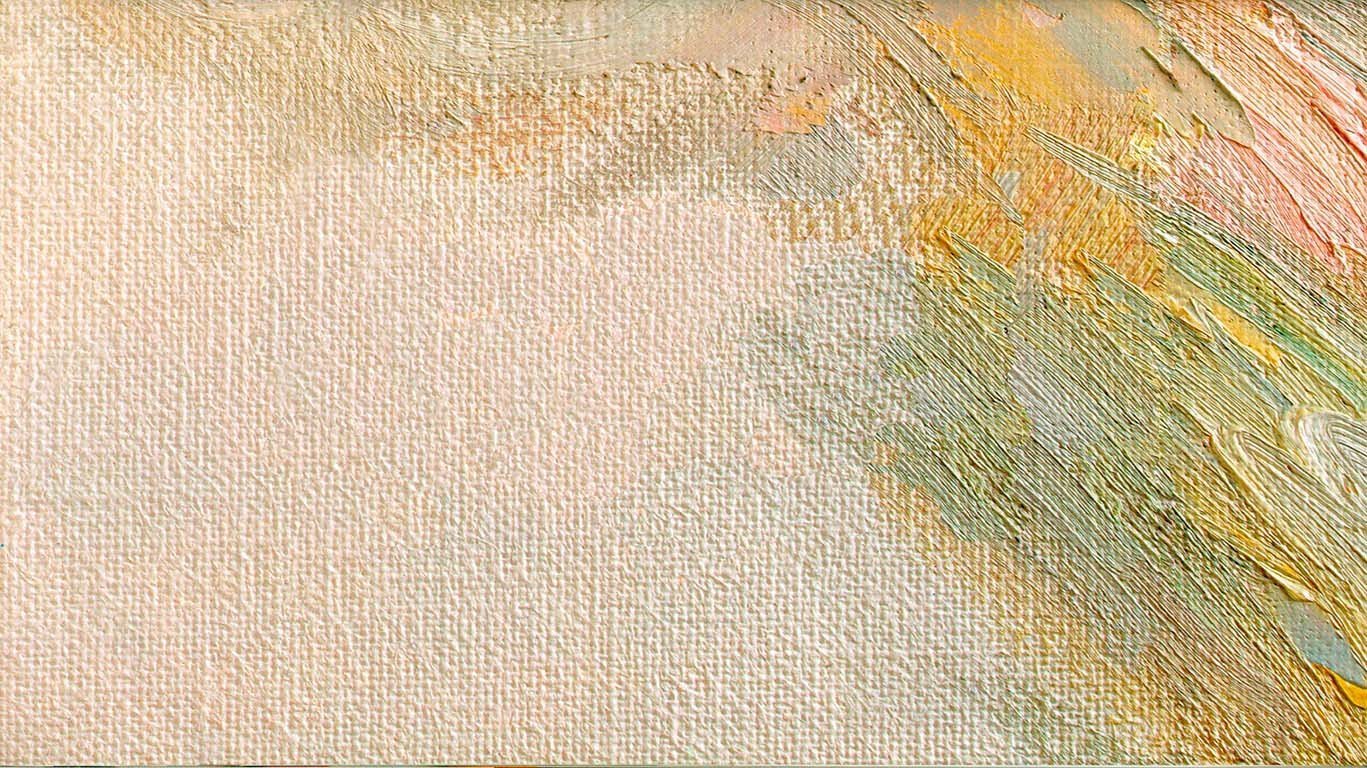 Владимир Егорович Маковский
«Рыбачки»
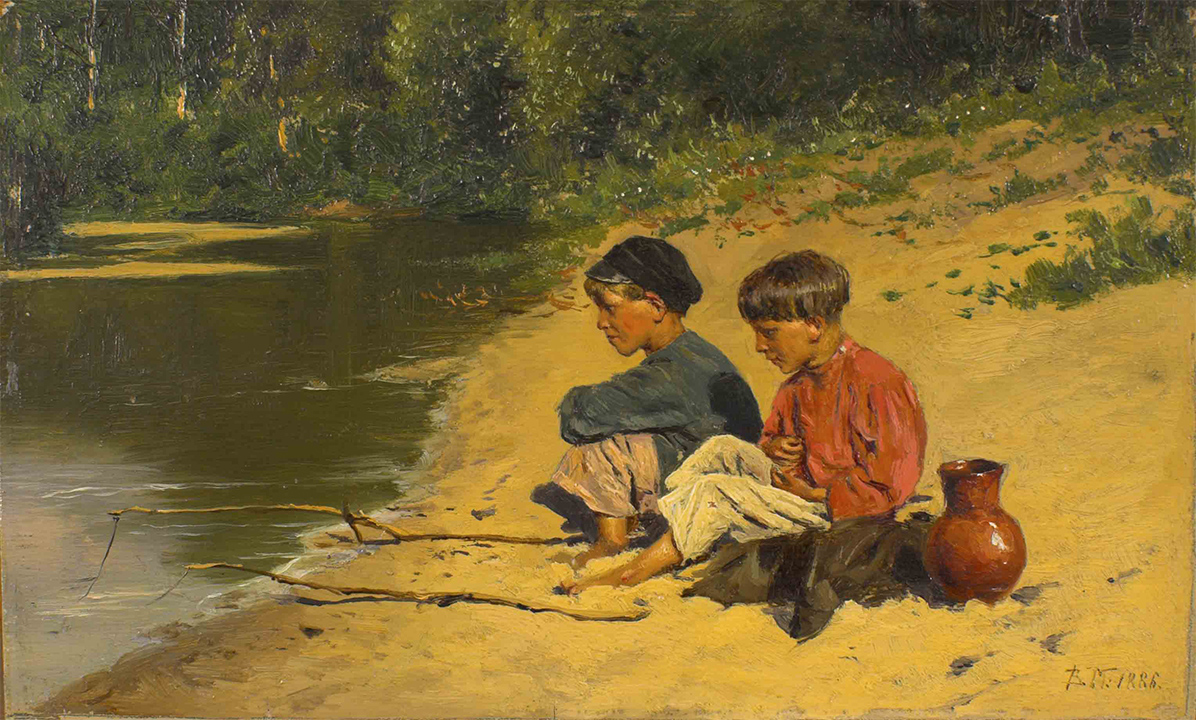 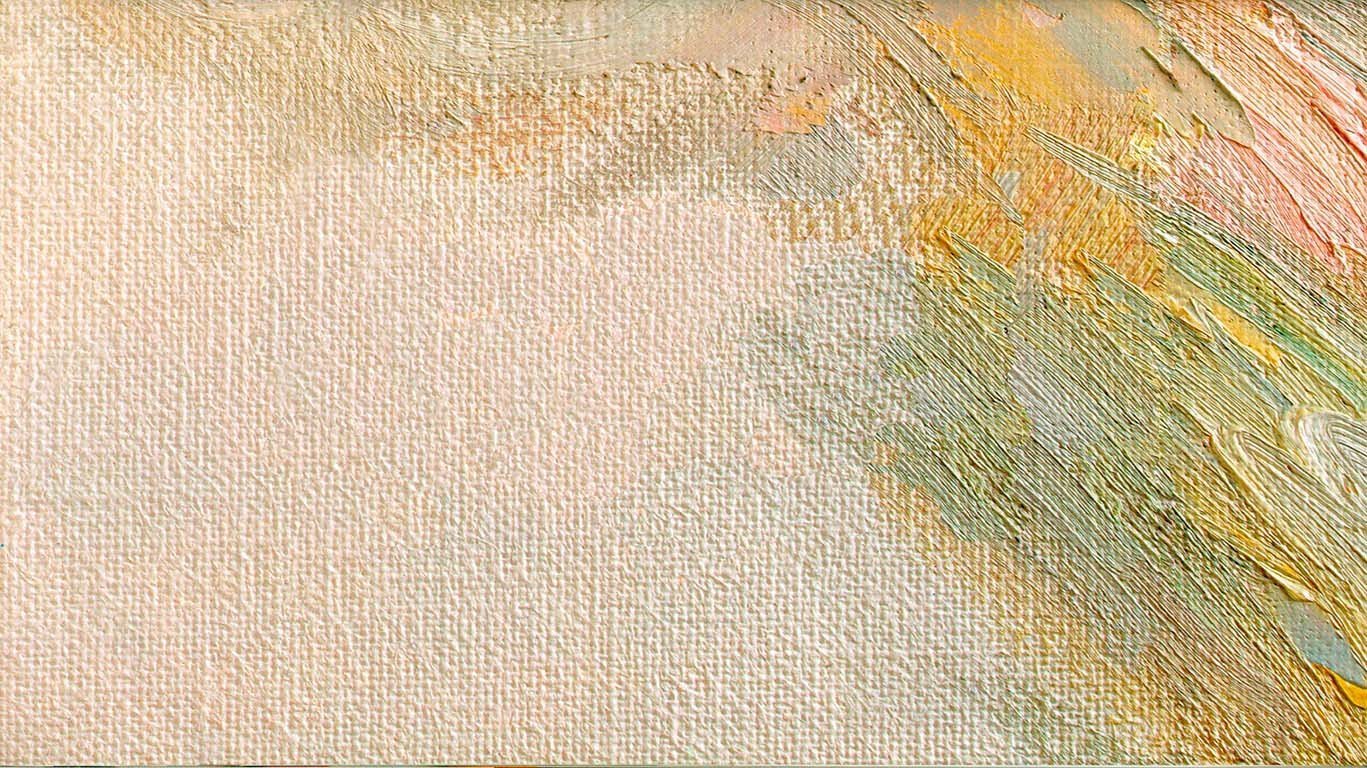 Владимир Егорович Маковский
«Крестьянский обед в поле»
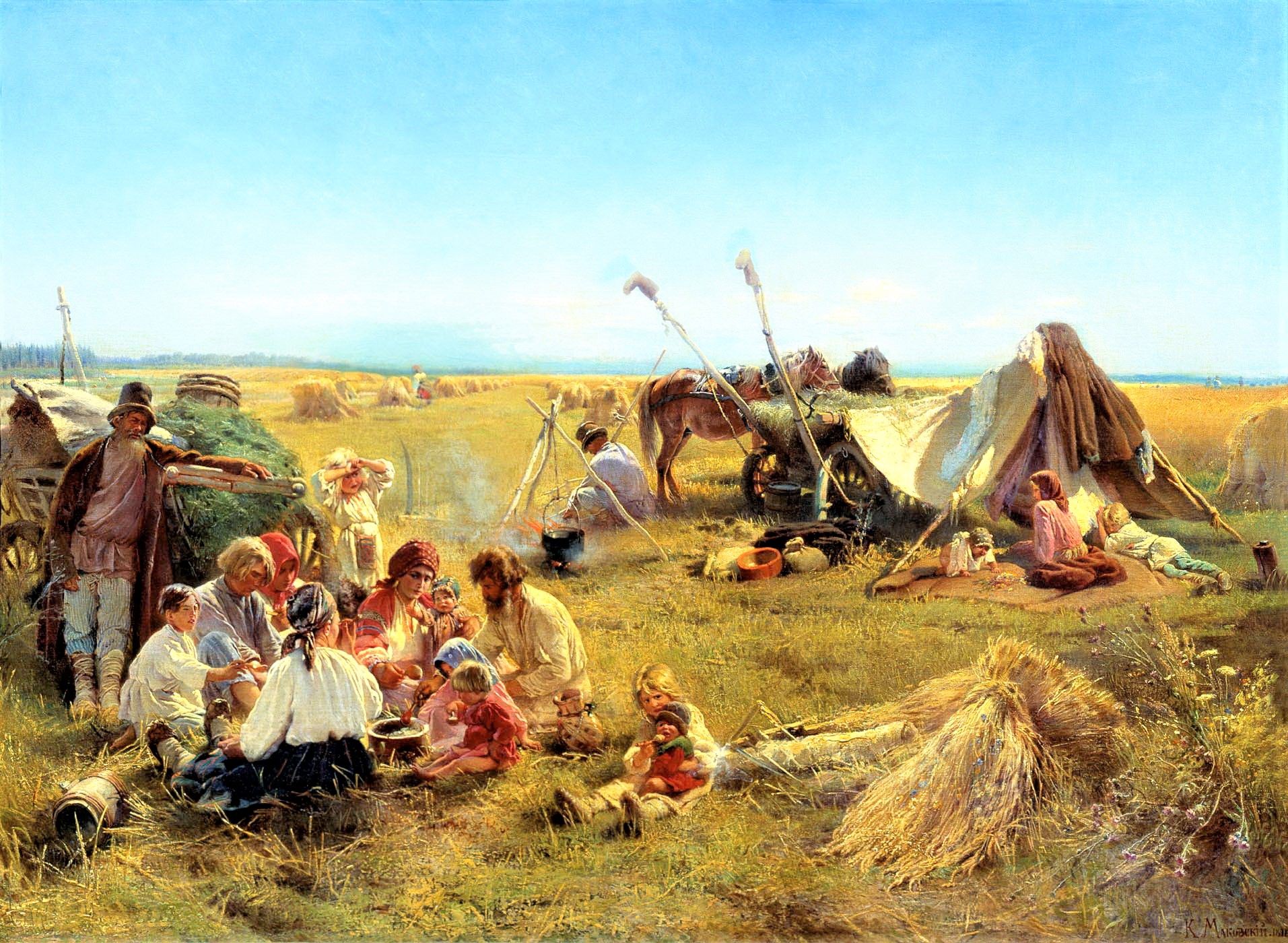 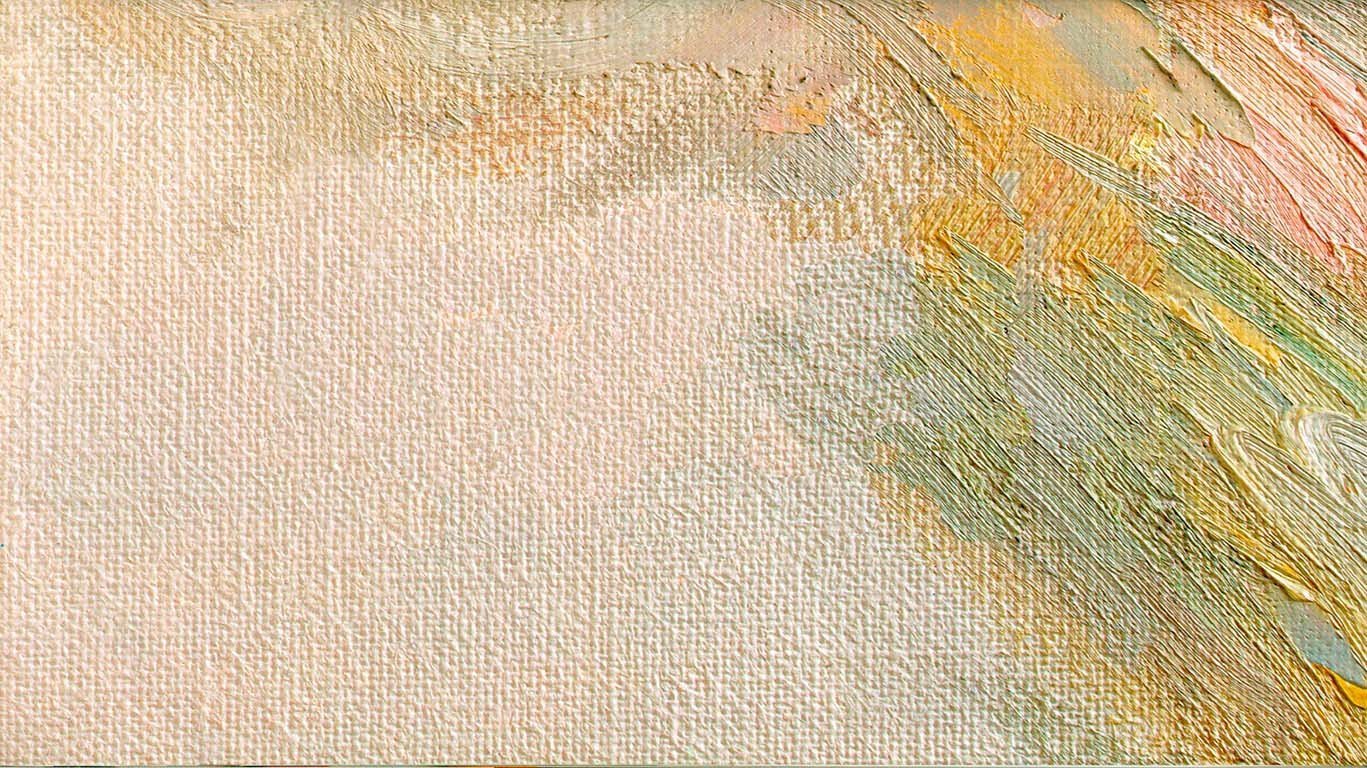 Иван Семенович Куликов
«Зимним вечером»
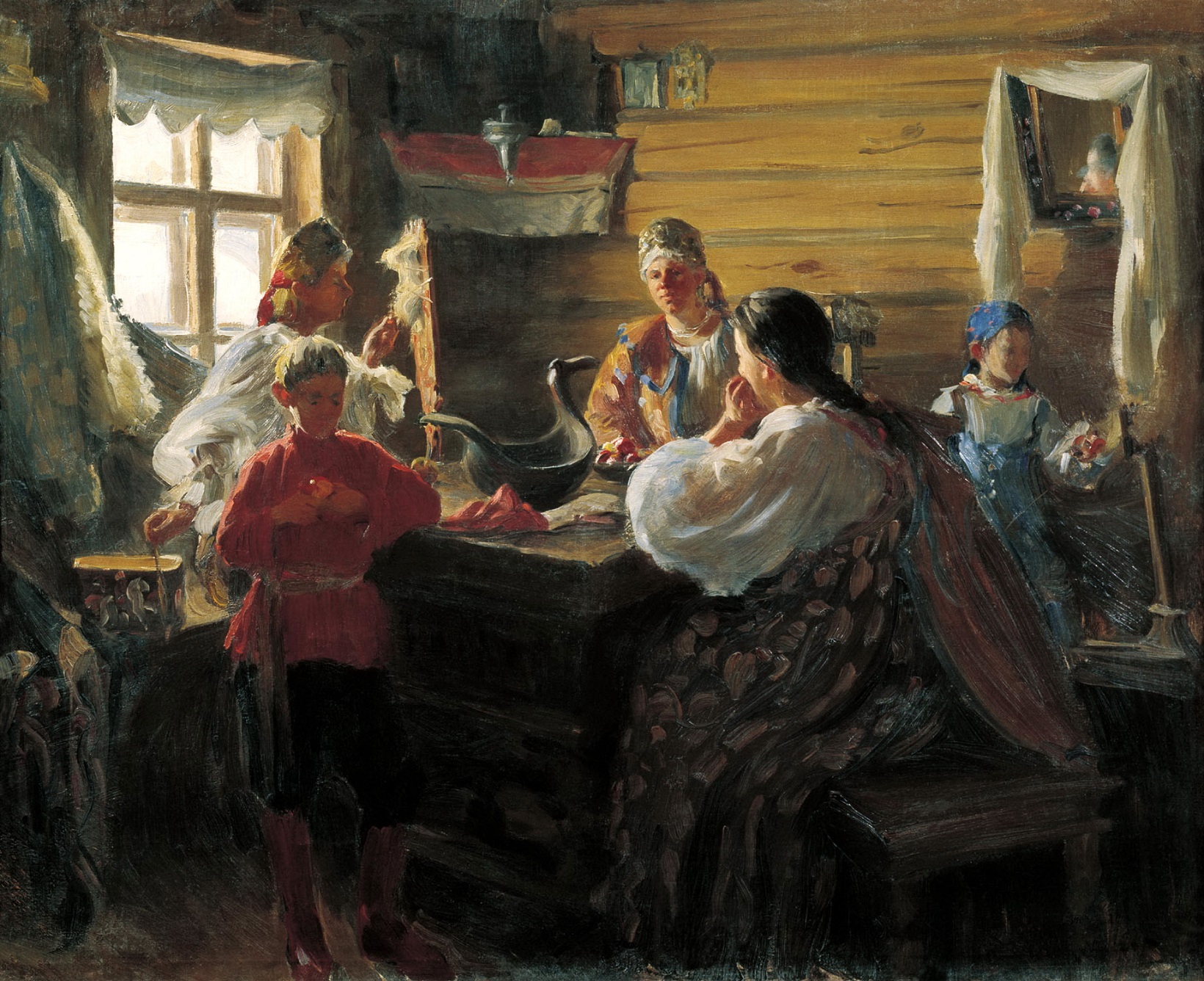 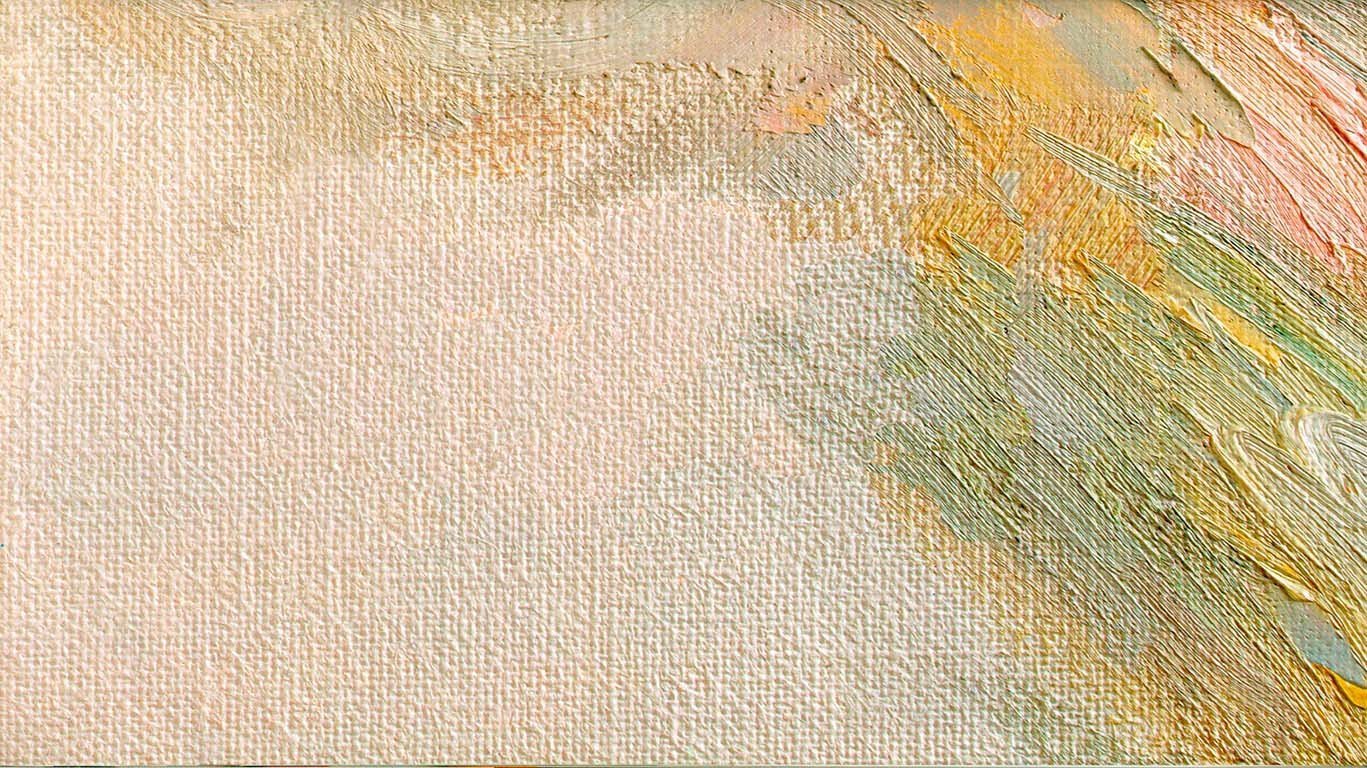 Василий Максимович Максимов
«Бабушкины сказки»
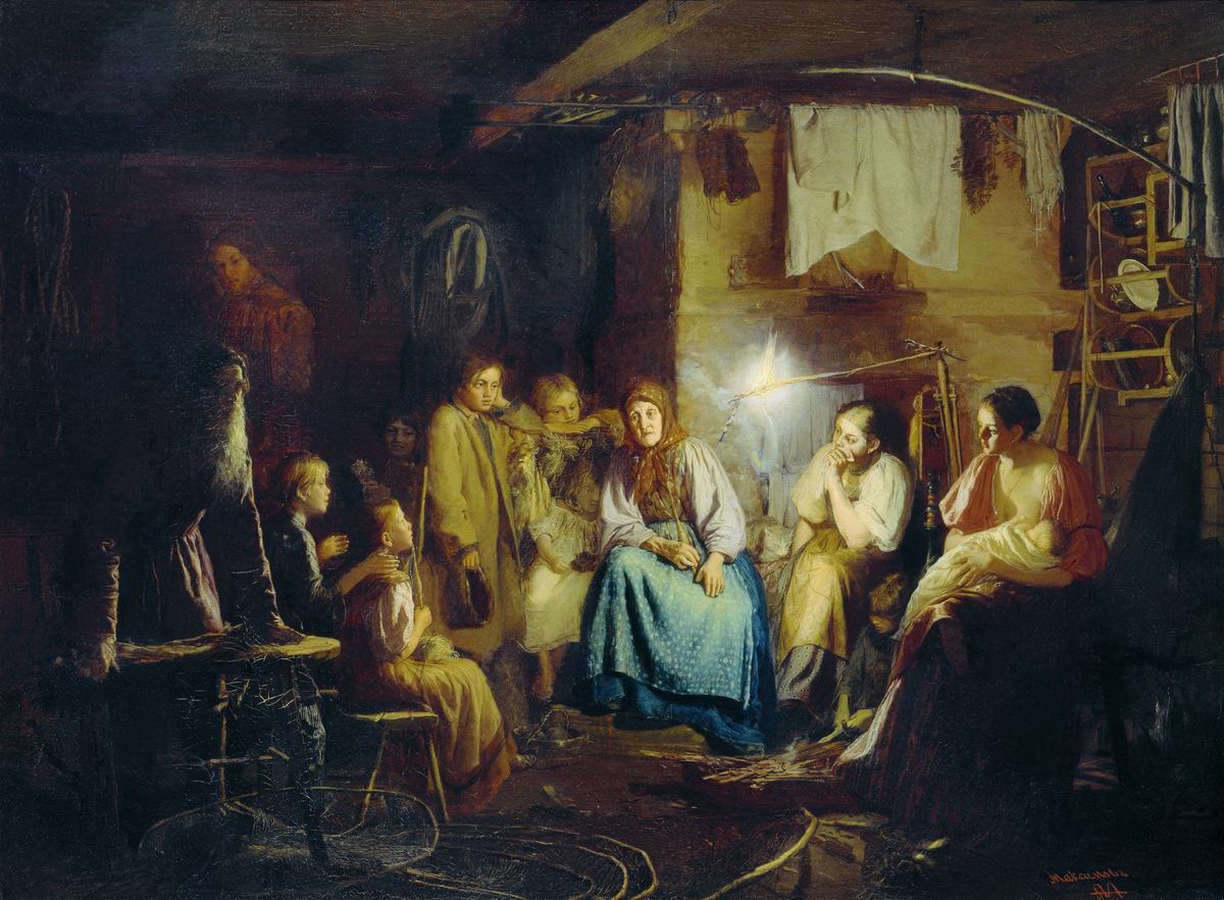 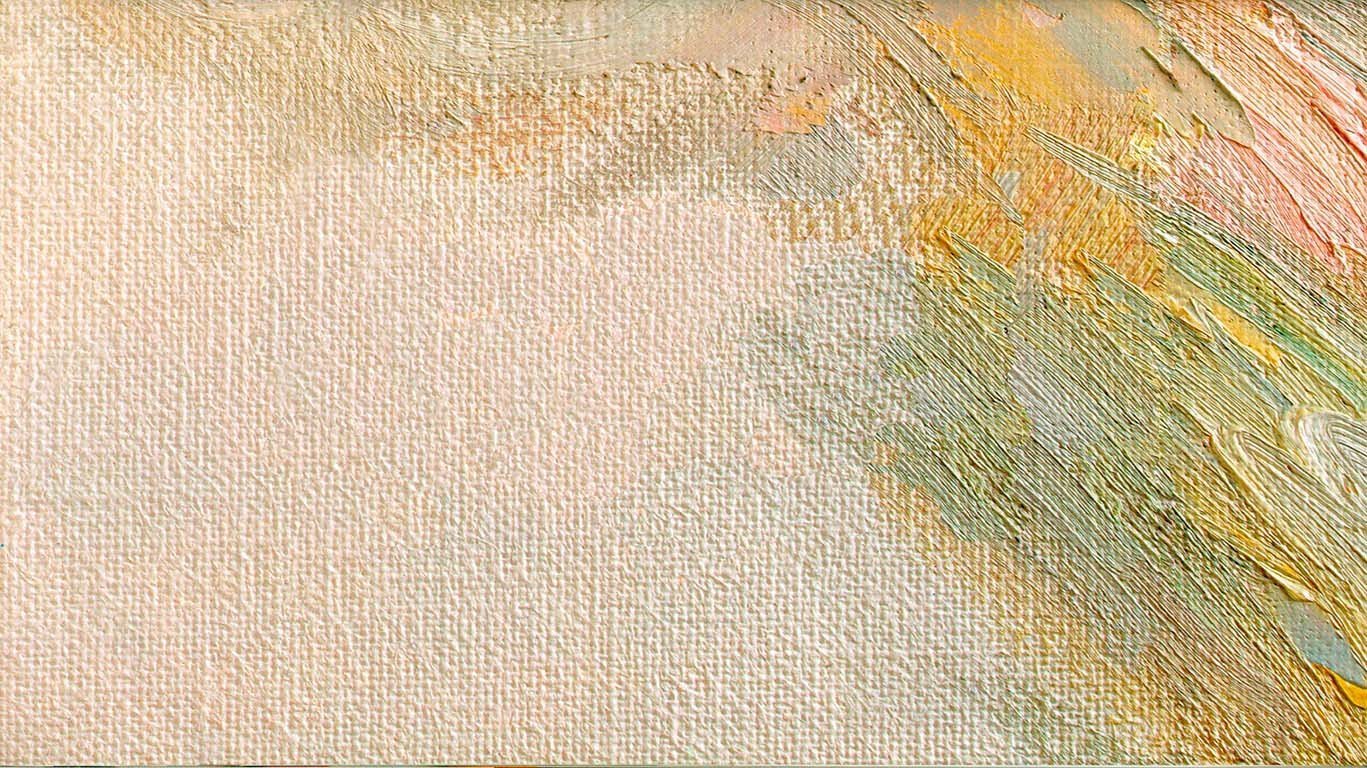 Василий Максимович Максимов
«Бедный ужин»
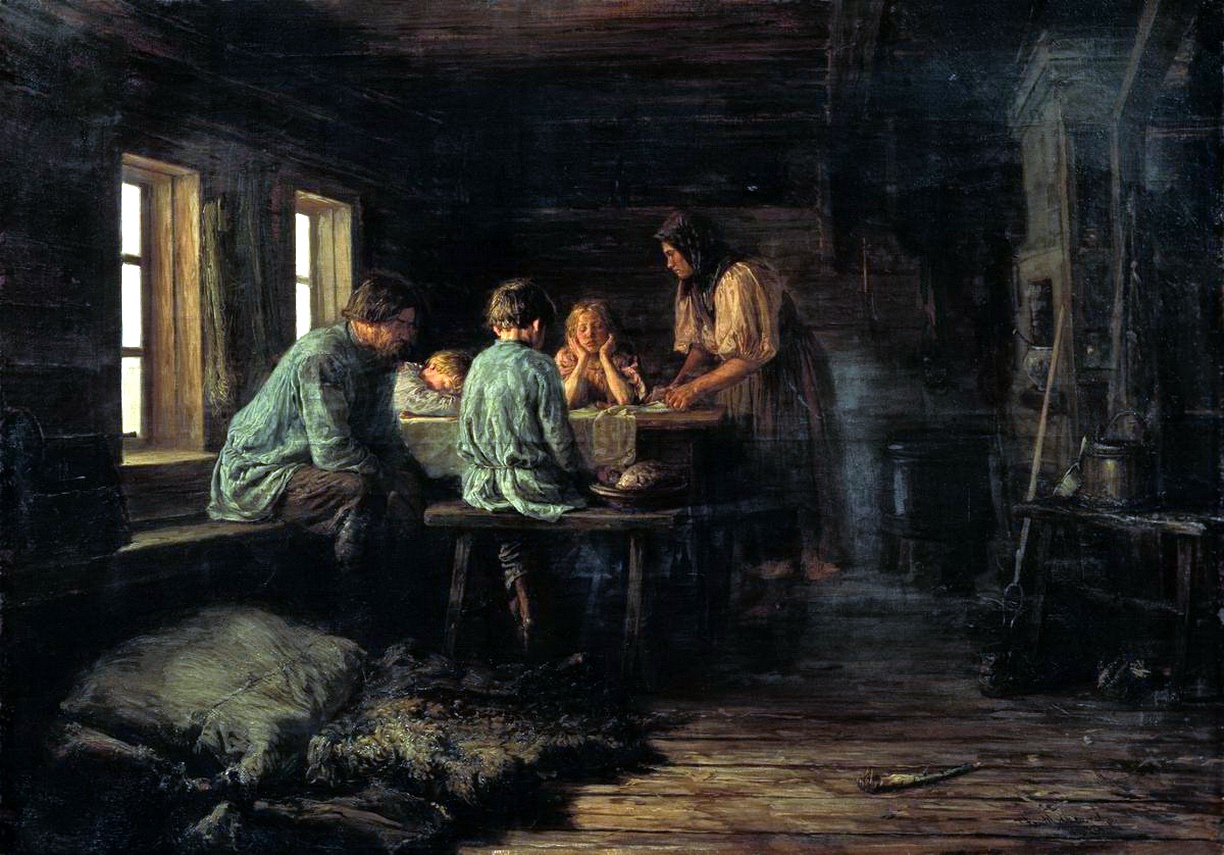 Василий Максимович Максимов
«Всё в прошлом»
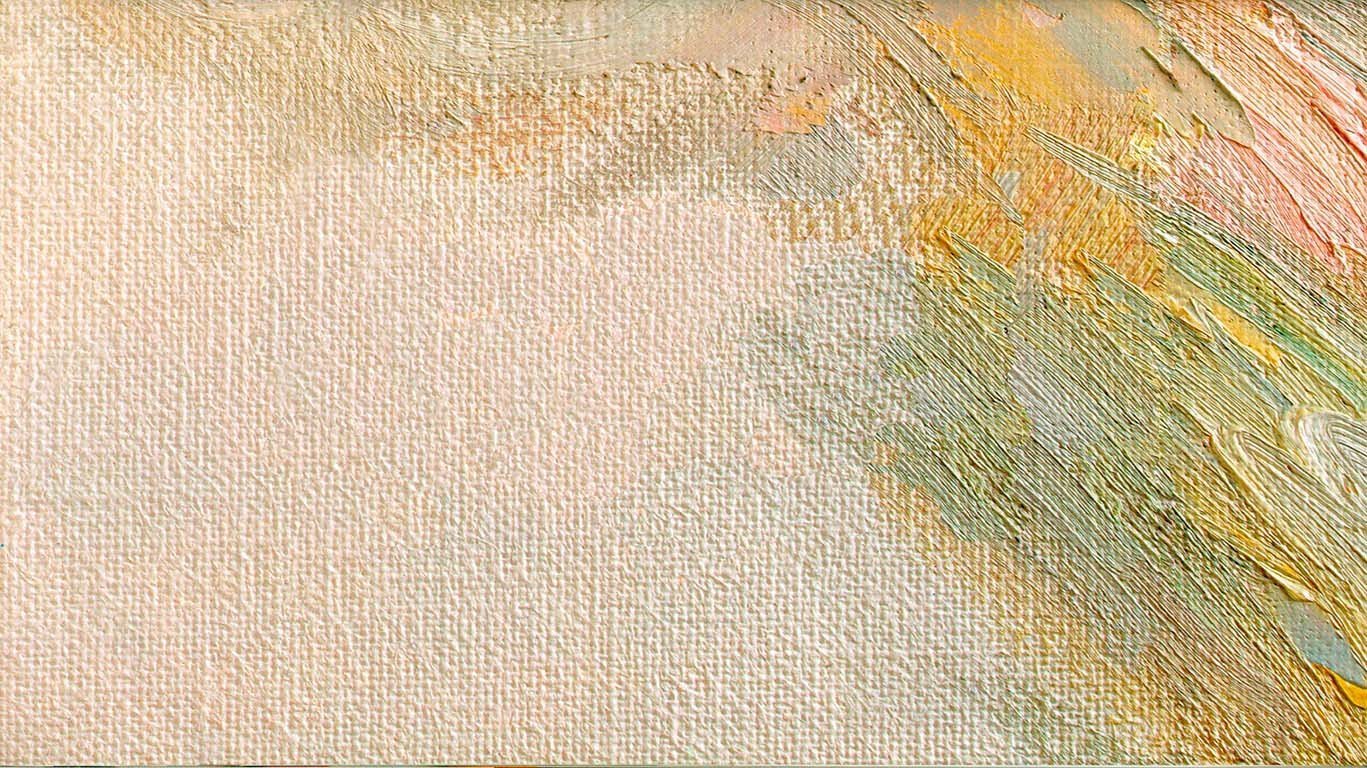 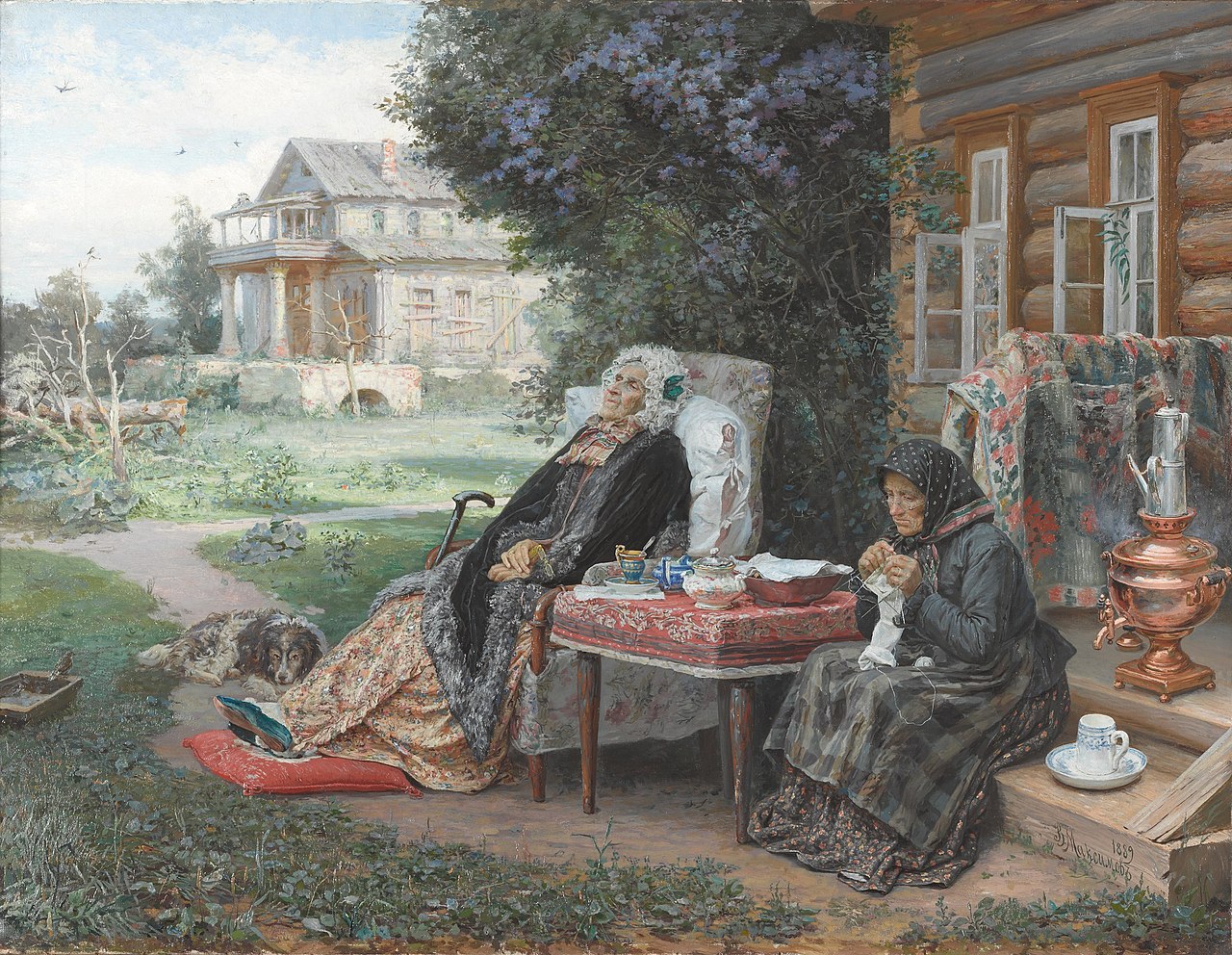